WorldviewDóchas Public Engagement Survey
Topline findings
J.235390

Presented by:
Luke Reaper & Katie Kirkwood
September 2024
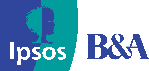 © Ipsos B&A  | Dóchas Public Engagement Survey | Aug 2024 | Internal | Strictly Confidential
Introduction
This report presents the top line findings from a large scale quantitative survey.
Survey results are based on a sample of 2,515 adults aged 18+, quota controlled in terms of age, gender, socio-economic class and region to reflect the profile of the adult population of the Republic of Ireland.
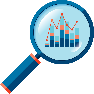 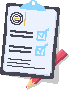 All interviewing was conducted via B&A’s Online Panel.
Fieldwork on the latest wave was conducted from the 1st July to 12th August 2024.
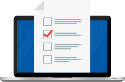 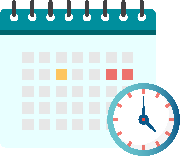 Main findings
The Segments – Overview
Analysis of Sample
More highly engaged
Global Citizens - 16% 641,000 individuals
Under 34 years, Dublin, Urban, Non-Irish
Community Champions - 10% 417,000 individuals
25-34 years, ABC1, Irish
Multilateralists - 18% 
736,000 individuals
Dublin, Urban, Single, Non-Irish
Younger
Older
Pragmatists - 12%
490,000 individuals 
50+ years, Rural, Empty Nester, Irish
Empathisers- 26%
1,043,000 individuals
Female, Have Children,
C2DE, Outside Dublin, Rural, Irish
Disengaged -  17%
663,000 individuals
Male, 35-49 yrs.
Less highly engaged
Significantly higher than average
Significantly lower than average
Profile of Segments x Region and Area
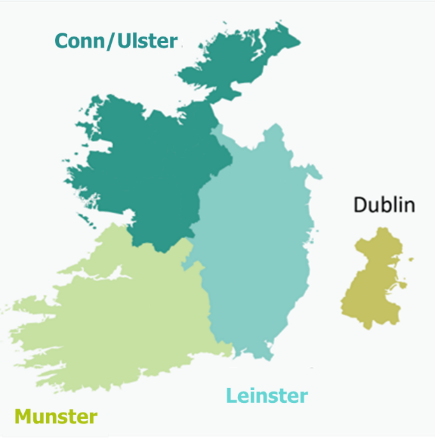 Empathisers	20%
Community Champions	20%
Disengaged 	20%
Global Citizens	17% 
Pragmatists​	16%	
Multilateralists	12%
Multilateralists 		29%
Pragmatists​ 		27%
Disengaged 		27%
Empathisers		26%
Community Champions		25%
Global Citizens 		24%
Empathisers	33%
Pragmatists​ 	32%
Community Champions​ 	27%
Disengaged 	25%
Multilateralists	21%
Global Citizens	21%
Global Citizens 		38%
Multilateralists 		37%
Community Champions	28%
Pragmatists​		28%
Disengaged 		28%
Empathisers		21%
Rest of
Analysis of Sample
Base: All Adults (Aug 2024 N – 2,504)
The Segments Profile
Significantly higher than total
Age
Social Class
Region
Area
Analysis of Sample
Base: All Adults (Aug 2024 N – 2,504)
Introducing and Trending the Segments
Largest shift seen among empathisers, decreasing by -4%pts, while disengaged have increased by +3%pts.
Feb ‘ 21
N - 3008
Dec ‘ 21
N - 2026
Nov ‘22
N - 2501
Nov ‘23
N - 2515
Aug ‘24
N - 2504
-4%
+3%
Analysis of Sample
Base: All Adults aged 18+ years- 2,515 (Nov 22 N – 2501; Dec 21 N – 2,026; Feb 21 N – 3,008)
General Economy/Financial Situation over next 12 months
Encouragingly, the increase in those predicting a better economic situation and personal financial situation seen in 2023 has been maintained in 2024. However, there remains a stronger negative outlook (over 1 in 3 have a worse outlook vs 1 in 4 with a positive outlook).
General Economy
Financial Situation of Household
Net Better +1% vs 23
+10% vs 22
Net Better +2% vs 23
+10% vs 22
Base: All Adults aged 18+ years- 2,504 (Nov 23 N – 2,515, Nov 22 N – 2501; Dec 21 N – 2,026; Feb 21 N – 3,008)
Q.56 How do you think the general economic situation in Ireland will develop over the next 12 months?
Q.57 How do you think the financial situation of your own household will change over the next 12 months?
General Economy over next 12 months x Segments
Disengaged display significantly higher scores for those feeling the economy will worsen over the next 12 months.
Net better
Net worse
Base: All Adults aged 18+ years- 2,504 (Nov 23 N – 2,515, Nov 22 N – 2501; Dec 21 N – 2,026; Feb 21 N – 3,008)
Q.56 How do you think the general economic situation in Ireland will develop over the next 12 months?
The Top 3 Most Important Issues Facing Ireland remain the same as in Nov ‘23: house prices (+2%), health services, (-5%), and household bills (-4%). Mentions of immigration continue to grow at a significant rate.
August 2024
Immigration has again seen a major uplift, doubling since Nov ‘23. Since Nov ‘22, immigration has increased by +21%pts
Down 5%
Down 4%
Up 14%
Up 4%
Base: All Adults aged 18+ years- 2,504 (Nov 23 N – 2,515)
Q.1  Which of the following do you feel are the 3 most important issues facing Ireland today?
Most Important Issues Facing Ireland x Segments
Statistically higher than total
Statistically lower than total
Pragmatists are more concerned on average re health services.
Community Champions, Multilateralists, and Global citizens over index on Sustainability. Community Champions also over index on homelessness and house prices.
Disengaged continue to be the driving factor in the rise of immigration concern (33% in ‘23 to 48% in ‘24)
Base: All adults aged 18+ years- 2,504
Q.1  Which of the following do you feel are the 3 most important issues facing Ireland today?
Issues of Personal Concern
Immigration is now the top cited concern, with nearly half the population citing this (+11%). Concerns about war have decreased, now in second place. Economic worries continue to decline as well as concerns surrounding climate change.
Up 11%
Down 10%
Base: All Adults aged 18+ years- 2,504 (Nov 23 N – 2,515)
Q.2 Which of the following issues are you personally most concerned about?
Issues of Personal Concern x Segments
Statistically higher than total
Statistically lower than total
Concerns about immigration and economic crises are driven by disengaged and empathisers. 
Multilateralists, Community Champions, and Global Citizens continue to display more concern for climate/environment than the average.
Base: All Adults aged 18+ years- 2,504 
Q.2 Which of the following issues are you personally most concerned about?
Perceived Individual Identity – Ranked 1st
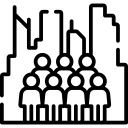 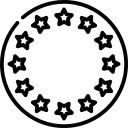 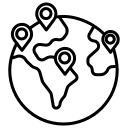 1
2
3
4
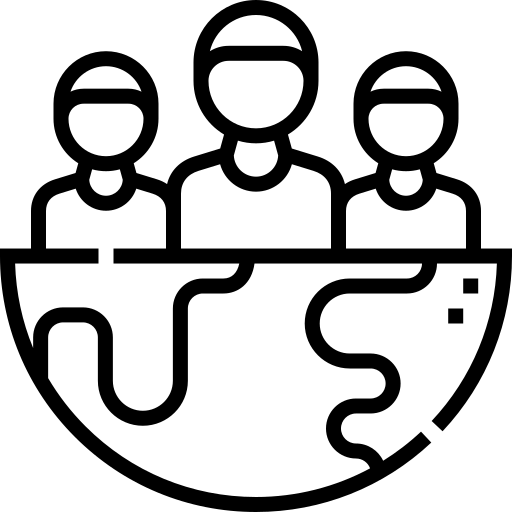 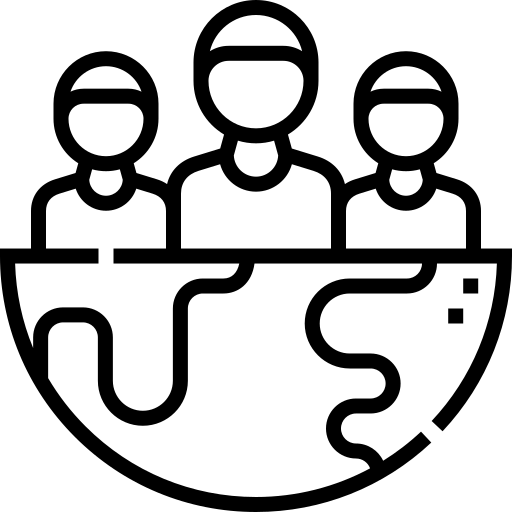 No change in perceived identity across recent waves.
As a European citizen
As a global citizen
As a citizen of the country I most closely identify with
As a citizen  of my local community
45%
25%
19%
11%
(45%)
(44%)
(45%) 
(44%)
(26%)
(25%)
(23%)
(25%)
(18%)
(18%)
(20%)
(19%)
(10%)
(13%)
(12%)
(13%)
Nov 23
Nov 22
Dec. 21
Feb. 21
Base: All Adults aged 18+ years- 2,504 (Nov 23 N – 2,515, Nov 22 N – 2501; Dec 21 N – 2,026; Feb 21 N – 3,008)
Q.3 Please think of your own individual identity, and what defines it - Ranked 1st
Perceived Individual Identity
There is a similar pattern to selection when compared to November 2022, with almost half first identifying with their country. 2 in 3 continue to select global citizen last.
(Figs in brackets = Nov 23)
Base: All adults aged 18+ years- 2,504 (Nov 23 N 2,515)
Q.3 Please think of your own individual identity, and what defines it - Ranked 1st
Importance of the sense of being ‘Irish’
There has been a slight decline in importance placed on being ‘Irish’.
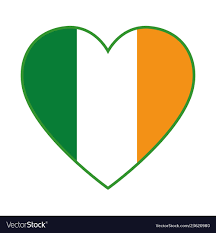 Aug ‘24
N – 2504
%
Nov ‘23
N – 2,515
%
Dec ‘ 21
N - 2026
%
Nov ‘22
N – 2,501
%
NET 
(Important) 86%
NET 88%
NET 84%
NET 87%
NET 10%
NET 8%
NET (Not Important) 10%
NET) 10%
Base: All Adults aged 18+ years- 2,504 (Nov 23 N – 2,515, Nov 22 N – 2501; Dec 21 N – 2,026; Feb 21 N – 3,008)
Q.4 Thinking again of your own individual identity and what defines it, how important is your sense of being Irish to you?
Views on growing diversity and multi-culturalism in Ireland
Negative views on growing diversity and multi-culturalism in Ireland have been increasing year-on-year (+11% since Feb ‘21). This negativity is being driven more so by rural dwellers.
Significantly higher for 
65+ at 63% 
and 
Dublin dwellers 60%
Feb ‘ 21
N - 3008
Dec ‘ 21
N - 2026
Nov ‘ 22
N - 2501
Nov ‘ 23
N - 2515
Aug ‘ 24
N - 2504
More positive than negative
More negative than positive
No strong opinion either way
Base: All Adults aged 18+ years- 2,504 (Nov 23 N – 2,515, Nov 22 N – 2501; Dec 21 N – 2,026; Feb 21 N – 3,008)
Q.5 Ireland has changed quite significantly over the last 10 to 20 years from being an historically white Catholic country to a more diverse and multi-cultural country. Would you say these changes have been more positive or more negative for Ireland?
Views on growing diversity and multi-culturalism in Ireland x Segments
Statistically higher than total
Reductions in positivity seen across all segments bar pragmatists, with the biggest decreases seen for community champions (albeit remaining most positive overall) and empathisers.
Statistically lower than total
Total
N - 2504
(-3)
(-6)
More positive than negative
(-5)
(=)
(-4)
(-4)
(-6)
More negative than positive
No strong opinion either way
Base: All Adults aged 18+ years- 2,504 (Nov 23 N – 2,515, Nov 22 N – 2501; Dec 21 N – 2,026; Feb 21 N – 3,008)
Q.5  Ireland has changed quite significantly over the last 10 to 20 years from being an historically white Catholic country to a more diverse and multi-cultural country. Would you say these changes have been more positive or more negative for Ireland?
Most Important Reasons to help those in developing countries
Human rights, shared humanity, and humanitarianism remain the key drivers to help, remaining relatively steady over the years.
The top three reasons to help those in developing countries remain consistent
Base: All Adults aged 18+ years- 2,504 (Nov 23 N – 2,515, Nov 22 N – 2501; Dec 21 N – 2,026; Feb 21 N – 3,008)
Q.6  Please select up to three words from the list below that best align with your own view of why we should help those in developing countries worse off than ourselves.
Most Important Reasons to Help those in developing countries x Segments
Statistically higher than total
Disengaged and Empathisers are more likely to attribute more negative reasons for helping.
Statistically lower than total
Base: All Adults aged 18+ years- 2,504 (Nov 23 N – 2,515, Nov 22 N – 2501; Dec 21 N – 2,026; Feb 21 N – 3,008)
Q.6  Please select up to three words from the list below that best align with your own view of why we should help those in developing countries worse off than ourselves.
Ideas on how to secure a prosperous and safe country
Insular views are increasing, with half now claiming that we are best placed to secure a prosperous and safe country on our own. Worryingly, those under 35 are more likely to have this view.
We are best placed to secure a prosperous and safe country on our own (0 - 6 score):
Aug ‘ 24
N - 2504
%
Feb ‘ 21
N - 3008
%
Dec ‘ 21
N - 2026
%
Nov ‘ 22
N - 2501
%
Nov ‘ 23
N - 2515
%
Significantly higher for over 65 yrs at 32%
Significantly higher for:

18-24s	65%

25-34s	57%

C2DE	51%

Disengaged	 71%

Empathisers 58%
We are best placed to secure a prosperous and safe country in co-operation with other countries 
(9- 10 score)
(7 - 8 score)
We are best placed to secure a prosperous and safe country on our own (0 - 6 score)
Base: All Adults aged 18+ years- 2,504 (Nov 23 N – 2,515, Nov 22 N – 2501; Dec 21 N – 2,026; Feb 21 N – 3,008)
Q.7 Please indicate how you feel we should secure a prosperous and safe country?
Incidence of being active in causes over the last 12 months
There has been minimal movement regarding activity, with the exception of homelessness, which has continued to decrease. 1 in 4 note being involved in global poverty causes.
%
Base: All Adults aged 18+ years- 2,504 (Nov 23 N – 2,515, Nov 22 N – 2501; Dec 21 N – 2,026; Feb 21 N – 3,008)
Q.8 Please indicate whether you have been in any way active in relation to the following issues or causes over the last 12 months.
Who has been active and in what causes x Segments
Statistically higher than total
Disengaged, pragmatists, and empathisers show much lower involvement across the board, while community champions and global citizens show much more appetite to be involved. Multilateralists show more specific involvement, showing higher involvement with women's rights and LGBTQ rights.
Statistically lower than total
Base: All Adults aged 18+ years- 2,504
Q.8 Please indicate whether you have been in any way active in relation to the following issues or causes over the last 12 months.
Level of concern around protection of human rights of minorities in Ireland
The level of concern remains steady over recent waves, with over half concerned. Interesting to note, the increasingly negative view of growing diversity in Ireland is not impacting levels of concern.
Aug ‘24
N - 2504
Dec ‘ 21
N - 2026
Nov ‘ 23
N - 2515
Nov ‘ 22
N - 2051
NET (concern) 
54%
NET (concern) 
53%
NET (concern) 
52%
NET (concern) 
55%
57% Feb 21
NET 
18%
NET 
19%
NET 
16%
NET 
15%
Base: All Adults aged 18+ years- 2,504 (Nov 23 N – 2,515, Nov 22 N – 2501; Dec 21 N – 2,026; Feb 21 N – 3,008)
Q.9  How concerned are you personally about the protection of the rights of minorities (e.g. immigrants, LGBTQ, non-Irish ethnic groups, etc.) in Ireland today?
Level of concern around protection of human rights of minorities x segments
Statistically higher than total
Community champions, global citizens, and multilateralists all show much higher levels of concern.
Statistically lower than total
Aug 2024
N - 2504
Base: All Adults aged 18+ years- 2,504 (Nov 23 N – 2,515, Nov 22 N – 2501; Dec 21 N – 2,026; Feb 21 N – 3,008)
Q.9 How concerned are you personally about the protection of the rights of minorities (e.g. immigrants, LGBTQ, non-Irish ethnic groups, etc.) in Ireland today?
Greatest influence on views and opinions of key issues
There has been minimal movement in terms of influential information sources. The top three sources remain the same as Nov ’22 and Nov ‘23.
August 2024
(Total)
Base: All Adults aged 18+ years- 2,504 (Nov 23 N – 2515)
Q.10 Which of the following do you feel has the greatest influence on your views and opinions of the key issues of the day?
Greatest influence on views and opinions of key issues x Segments
Statistically higher than total
Disengaged and empathisers both show higher reliance on those around them for information (family, friends). Social media is most influential among empathisers and global citizens.
Statistically lower than total
Base: All adults aged 18+ years- 2,504
Q.10 Which of the following do you feel has the greatest influence on your views and opinions of the key issues of the day?
Opinion on Government spending
There has been no significant change in opinions on government spending. 2 in 3 feel the Government should cut taxes a lot and spend much less on health and social public services compared to increasing tax and spending much more on health and social services. This aligns with the growing insular views that are becoming more apparent.
Feb 21
%
Dec 21
%
Nov 22
%
Nov 23
%
Aug 24
%
12%
14%
13%
14%
15%
21%
24%
23%
Scores key
28%
27%
9-10
7-8
0-6
58%
64%
58%
64%
65%
Base: All Adults aged 18+ years- 2,504 (Nov 23 N – 2,515, Nov 22 N – 2501; Dec 21 N – 2,026; Feb 21 N – 3,008)
Q.11 On a scale of 0 to 10, where 0 means government should CUT TAXES A LOT and SPEND MUCH LESS on health and social public services, and 10 means government should INCREASE TAXES A LOT and SPEND MUCH MORE on health and social public services. Where would you place yourself in terms of this scale
Life Guiding Principles in terms of importance
The top life guiding principles remain the same as in Nov ‘23 -  benevolence, security, and self-direction. There is  very little difference across recent waves.
Mean Score (1 to 10)
Base: All Adults aged 18+ years- 2,504 (Nov 23 N – 2,515, Nov 22 N – 2501; Dec 21 N – 2,026; Feb 21 N – 3,008)
Q.14-24Please rate the importance of the following values as a life-guiding principle for you. Use the 8-point scale in which 0 indicates that the value is opposed to your principles, 1 indicates that the value is not important for you, 4 indicates that the value is important, and 8 indicates that the value is of supreme importance for you.
Sources for news and information
%
The majority of source usage has remained largely steady, albeit social media has increased to 45%, now surpassing radio.
Base: All Adults aged 18+ years- 2,504 (Nov 23 N – 2,515, Nov 22 N – 2501; Dec 21 N – 2,026; Feb 21 N – 3,008)
Q.25 Which of the following sources do you use most frequently for news and information?
Sources for news and information x Segments
Statistically higher than total
Multi-pronged communications remains vital in order to target our key segments, with a role to play for all platforms – community champions show more reliance on traditional media (radio & newspaper), global citizens rely more so on podcasts, and half of both segments cite social media.
Statistically lower than total
Base: All adults aged 18+ years- 2,504
Q.25 Which of the following sources do you use most frequently for news and information?
Most influential in bringing about social change
Government policy and news and current affairs programmes remain most influential. 
1 in 3 cite social media as influential, with 19% noting it is most influential (highest across all organisations / sources).
Political parties are now in line with social media in terms of influence, though influence is more secondary.
Base: All Adults aged 18+ years- 2,504 (Nov 23 N – 2515)
Q.26  Which of the following do you feel is most influential in bringing about social change ?
Influential (any) in bringing about social change x Demographics
Statistically higher than total
Again, we see the important of multi-sourced information and communications. Interestingly, local community groups show influence over both community champions and disengaged, however community champions also value the role of global organisations.
Statistically lower than total
Base: All adults aged 18+ years- 2,504
Q.26  Which of the following do you feel is most influential in bringing about social change ?
Racial Discrimination
There is a perceived growing prevalence of racism in Ireland, with 30% now feeling there is a lot of racism. However, there is no increase in those reporting racism as a whole; more so there has been a shift from those noting some racism to a lot.
Feb 21
Dec 21
Nov 22
Nov 23
Aug 24
A lot
Some
None
Don’t know
Base: All Adults aged 18+ years- 2,504 (Nov 23 N – 2,515, Nov 22 N – 2501; Dec 21 N – 2,026; Feb 21 N – 3,008)
Q.27 How much racial discrimination do you feel there is in Ireland today?
Racial Discrimination x Segments
Statistically higher than total
Statistically lower than total
Our key segments note a higher prevalence of racial discrimination in Ireland nowadays.
A lot
Some
None
Don’t know
Base: All adults aged 18+ years- 2,504
Q.27 How much racial discrimination do you feel there is in Ireland today?
Incidence of Travelling to Developing Country
1 in 3 have travelled to a developing country, a slight downturn compared to Nov ‘23.
Feb 21
%
Dec 21
%
Nov 22
%
Nov 23
%
Aug 24
%
Irish – 29%; 
Non-Irish – 45%
Base: All Adults aged 18+ years- 2,504 (Nov 23 N – 2,515, Nov 22 N – 2501; Dec 21 N – 2,026; Feb 21 N – 3,008)
Q.28 Have you ever travelled overseas to a developing country?
Incidence of Travelling to Developing Country x Segments
Statistically higher than total
Statistically lower than total
Global citizens and community champions are much more likely to have travelled to a developing country.
Base: All Adults aged 18+ years- 2,504
Q.28 Have you ever travelled overseas to a developing country?
Two in three people are very or fairly concerned about levels of poverty in developing countries
Levels of concern around the levels of poverty in developing countries remain high, albeit there are signs this is stagnating / declining. Since February ‘21, concern has decreased by 8%pts. Net concern is higher for women at 71% and 78% for those aged 65+ years. Disengaged show much less concern, compared to other segments (one in ten).
Net 30% 
of Disengaged
Base: All Adults aged 18+ years- 2,504 (Nov 23 N – 2,515, Nov 22 N – 2501; Dec 21 N – 2,026; Feb 21 N – 3,008)
Q.29 Which of the following best describes how you feel about levels of poverty in developing countries?
Concern around levels of Poverty in Developing Countries x Segments
Statistically higher than total
Statistically lower than total
Total
Base: All Adults aged 18+ years- 2,504 (Nov 23 N – 2,515, Nov 22 N – 2501; Dec 21 N – 2,026; Feb 21 N – 3,008)
Q.29 Which of the following best describes how you feel about levels of poverty in developing countries?
Attitudes towards capabilities of developing countries
53% feel developing countries can make progress
Feb 21
Dec 21
Nov 22
Nov 23
Aug 24
Developing countries can make progress
There is continued polarization, with very little movement across recent waves. Just over half (53%) continue to feel that developing countries can make progress in terms of economy and society.
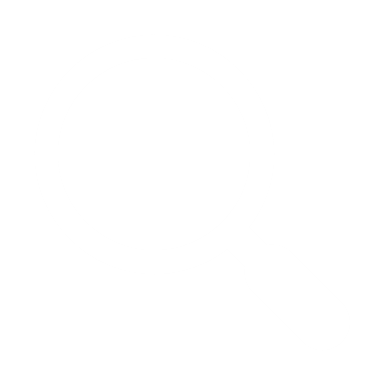 Developing countries are stuck where they are for the foreseeable future
No strong opinion either way
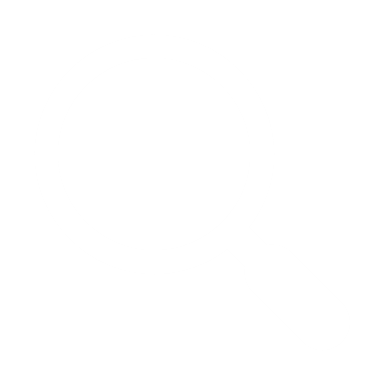 Base: All Adults aged 18+ years- 2,504 (Nov 23 N – 2,515, Nov 22 N – 2501; Dec 21 N – 2,026; Feb 21 N – 3,008)
Q.30 Do you feel that developing countries are capable of making economic and social progress, or do you feel that developing countries are stuck in their own current and economic social state for the foreseeable future?
Attitudes towards capabilities of developing countries
Statistically higher than total
Empathisers  show much more polarization. Community champions continue to perceive developing countries in a much more positive light.
Statistically lower than total
Developing countries can make progress
Developing countries are stuck where they are for the foreseeable future
No strong opinion either way
Base: All Adults aged 18+ years- 2,504
Q.30 Do you feel that developing countries are capable of making economic and social progress, or do you feel that developing countries are stuck in their own current and economic social state for the foreseeable future?
Main perceived causes of poverty in developing countries
The main perceived causes of poverty in developing countries have not changed across recent waves – government and Private Sector corruption in these countries, war and conflict, and Government inefficiency or incompetence remain the top three perceived causes. Lack of understanding of ODA remains clear.
Base: All Adults aged 18+ years- 2,504 (Nov 23 N – 2,515)
Q.31 Which of the following do you think are the main causes of poverty in developing countries?
Main causes of poverty in developing countries x Segments
Statistically higher than total
Statistically lower than total
Base: All Adults aged 18+ years- 2,504
Q.31 Which of the following do you think are the main causes of poverty in developing countries?
29% believe ODA spending should be increased, 43% believe it should stay the same
The reduction in appetite to spend more seen since December ‘21  has now stabilised. Community champions and global citizens continue to show greater appetite overall, though appetite has decreased among Community Champions. This may be an area to monitor going forward.
Feb 21
Dec 21
Nov 22
Nov 23
Aug 24
NET (Increase) 
31%
NET (Increase) 
34%
NET (Increase) 
31%
NET (Increase) 
29%
NET (Increase) 
29%
NET (decrease) 
21%
NET (decrease) 
18%
NET (decrease) 
22%
NET (decrease) 
23%
NET (decrease) 
21%
Base: All Adults aged 18+ years- 2,504 (Nov 23 N – 2,515, Nov 22 N – 2501; Dec 21 N – 2,026; Feb 21 N – 3,008)
Q.32 Do you think that the Irish Government should increase or decrease the amount of money that it spends on overseas aid to developing countries?
Extent the Irish Government should increase or decrease the amount of money it spends on overseas aid x Segments
Statistically higher than total
Community champions, global citizens, and multilateralists show greater appetite to spend overall, though this has declined for community champions, now at its lowest level.
Statistically lower than total
Base: All Adults aged 18+ years- 2,504 (Nov 23 N – 2,515, Nov 22 N – 2501; Dec 21 N – 2,026; Feb 21 N – 3,008)
Q.32 Do you think that the Irish Government should increase or decrease the amount of money that it spends on overseas aid to developing countries?
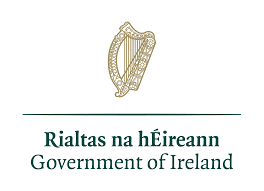 73% agree that it is important for the Irish Government to provide ODA
Statistically higher than total
Statistically lower than total
Feb 21
Dec 21
Nov 22
Nov 23
Aug 24
Significantly higher for 65 yrs+ year olds at 42% 
and 50-64 years at 31%
Level of importance has stagnated, albeit at a very high level, across recent waves.
Base: All Adults aged 18+ years- 2,504 (Nov 23 N – 2,515, Nov 22 N – 2501; Dec 21 N – 2,026; Feb 21 N – 3,008)
Q.33 Do you feel it is very important, fairly important, not very important or not at all important that the Irish Government provides overseas aid to help people in developing countries?
Importance of Irish Government providing overseas aid x Segments
Statistically higher than total
Statistically lower than total
Disengaged show much lower levels of agreement, with all other segments showing at least 79% agreement.
73% 
view provision of ODA as important
Base: All Adults aged 18+ years- 2,504 (Nov 23 N – 2,515, Nov 22 N – 2501; Dec 21 N – 2,026; Feb 21 N – 3,008)
Q.33 Do you feel it is very important, fairly important, not very important or not at all important that the Irish Government provides overseas aid to help people in developing countries?
Level of agreement that Citizens of Ireland have a moral obligation to personally support overseas aid
There has been a reduction in those agreeing that citizens of Ireland have a moral obligation to personally support overseas aid, albeit still strong at 54% agreeing.
Aug 24
%
Feb 21
%
Dec 21
%
Nov 22
%
Nov 23
%
Net Important - Trended
Net agree
+38
+42
Net Difference
+43
+50
Net Disagree
Base: All Adults aged 18+ years- 2,504 (Nov 23 N – 2,515, Nov 22 N – 2501; Dec 21 N – 2,026; Feb 21 N – 3,008)
Q.34 Overseas aid focuses on longer-term goals such as poverty-alleviation and tackling inequality. To what extent do you agree or disagree that citizens of Ireland have a moral obligation to personally support overseas aid?
Level of agreement that Citizens of Ireland have a moral obligation to personally support overseas aid
Statistically higher than total
There has been a slight decrease in agreement. Community champions, global citizens, and multilateralists continue to show higher agreement.
Statistically lower than total
Base: All Adults aged 18+ years- 2,504 (Nov 23 N – 2,515, Nov 22 N – 2501; Dec 21 N – 2,026; Feb 21 N – 3,008)
Q.34 Overseas aid focuses on longer-term goals such as poverty-alleviation and tackling inequality. To what extent do you agree or disagree that citizens of Ireland have a moral obligation to personally support overseas aid?
75%, 3 in 4 people, agree that ODA can help bring about positive change for those living in developing countries
Level of agreement has remained stable across recent waves. Over 65s continue to view overseas development aid as bringing about positive change.
Nov ‘23
N - 2515
Feb ‘21
N - 3008
Nov ‘22
N - 2501
Aug ‘24
N - 2504
Dec ‘21
N - 2026
NET (Agree) 
79%
NET (Agree) 
77%
NET (Agree) 
75%
NET (Agree) 
77%
NET (Agree) 
75%
83% for 65+
81% for females
81% for ABC1F
84% for 65+
78% for ABC1F
83% for 65+
80% for ABC1F
NET Disagree
6%
NET Disagree
6%
NET Disagree 
7%
NET Disagree
6%
NET Disagree 
7%
Base: All Adults aged 18+ years- 2,504 (Nov 23 N – 2,515, Nov 22 N – 2501; Dec 21 N – 2,026; Feb 21 N – 3,008)
Q.35 Please indicate the extent to which you agree or disagree with the following statement. Overseas aid can help bring about positive change for those living in developing countries.
Level of agreement that Overseas aid can help bring about positive change for those living in developing countries x Segments
Statistically higher than total
Statistically lower than total
There is no significant movement across the segments.
Base: All Adults aged 18+ years- 2,504 (Nov 23 N – 2,515, Nov 22 N – 2501; Dec 21 N – 2,026; Feb 21 N – 3,008)
Q.35 Please indicate the extent to which you agree or disagree with the following statement. Overseas aid can help bring about positive change for those living in developing countries.
Actions taken in relation to global poverty & development in past 12 months
70% for 55+
There has been decreased activity since November 2023 across all three metrics. Reading/watching/ listening to news articles remains the most cited, with older people more likely to cite this. Younger people are more likely to discuss and share stories relating to global poverty.
71% of 18-24 year olds
47% of 18-24 year olds
36% of 25-34 year olds
Base: All Adults aged 18+ years- 2,504 (Nov 23 N – 2,515, Nov 22 N – 2501; Dec 21 N – 2,026; Feb 21 N – 3,008)
Q.36 Thinking about global poverty and development, which of the following have you done, if any, in the past 12 months? -
Actions taken in relation to global poverty & development in past 12 months x Segments
Statistically higher than total
Statistically lower than total
Community champions and global citizens are more active in this space compared to other segments.
Base: All Adults aged 18+ years- 2,504
Q.36 Thinking about global poverty and development, which of the following have you done, if any, in the past 12 months? -
Actions taken in relation to global poverty & development in past 12 months
There has been no significant movement in terms of actions taken. Cited donations remain the most cited, notwithstanding a slight decline since 2023.
56% 65+ yrs
33% of 18-24 year olds
26% of 25-34 year olds
24% of 18-24 year olds
19% of 25-34 year olds
Base: All Adults aged 18+ years- 2,504 (Nov 23 N – 2,515, Nov 22 N – 2501; Dec 21 N – 2,026; Feb 21 N – 3,008)
Q.37 Thinking about global poverty and development, which of the following have you done, if any, in the past 12 months? - Volunteered for a development organisation working on the issue, whether in Ireland or abroad
Actions taken in relation to global poverty & development in past 12 months
Statistically higher than total
Statistically lower than total
Community champions and global citizens show much more activity in the overseas aid space, while disengaged and pragmatists show minimal involvement.
Base: All Adults aged 18+ years- 2,504
Q.37 Thinking about global poverty and development, which of the following have you done, if any, in the past 12 months? - Volunteered for a development organisation working on the issue, whether in Ireland or abroad,
Support for efforts to address global poverty
There has been minimal movement compared to 2023, but longer term there are signs of increased apathy - decreased purchasing/boycotting to support/protest as well as a decline in using your voice.
Base: All Adults aged 18+ years- 2,504 (Nov 23 N – 2,515, Nov 22 N – 2501; Dec 21 N – 2,026; Feb 21 N – 3,008)
Q.38 Which of the following have you done in the past 12 months, if any, in support of or in opposition to the efforts to address global poverty?
Political persuasion
As in the previous three waves, the majority of respondents claim to be centrist when it comes to political persuasion.

We do see however, that the right-wing gains seen in 2023 have fallen back slightly, while left leanings have increased somewhat.
Feb 21
%
Dec 21
%
Nov 22
%
Nov 23
%
Aug 24
%
(0-3 score Left)
(4-6 score Centrist)
(7 - 10 score right)
Base: All Adults aged 18+ years- 2,504 (Nov 23 N – 2,515, Nov 22 N – 2501; Dec 21 N – 2,026; Feb 21 N – 3,008)
Q.39 In politics people sometimes talk of left and right.  Where would you place yourself on a scale from 0 to 10 where 0 means the left and 10 means the right?
Political persuasion x Segments
Community champions and global citizens show much more of a lean toward leftist politics, with disengaged  displaying more of a pull to the right.
(0-3 score Left)
(4-6 score Centrist)
(7 - 10 score right)
Base: All Adults aged 18+ years- 2,504
Q.39 In politics people sometimes talk of left and right.  Where would you place yourself on a scale from 0 to 10 where 0 means the left and 10 means the right?
Agreement levels about aid from the Irish Government
Agreement has remained stable since 2023, albeit there has been a slight dip in agreement that overseas aid strengthens Ireland political influence.
Base: All Adults aged 18+ years- Aug 24 2504 (Nov 23 n-  2,515)
Q.40-49 To what extent do you agree or disagree with the following statements about aid from the Irish Government? -
Agreement levels about aid from the Irish Government – Net Agree in recent waves
When considering agreement levels over the years, the benefits for overseas states are consistently clear, while the benefits of overseas aid for Ireland are less recognized.
Base: All Adults aged 18+ years- 2,504 (Nov 23 N – 2,515, Nov 22 N – 2501; Dec 21 N – 2,026; Feb 21 N – 3,008)
Q.40-49 To what extent do you agree or disagree with the following statements about aid from the Irish Government? -
Trust levels attributed to multilateral agencies
Trust levels are in line with November ’23, at lower levels than first seen in Feb ‘21. Overseas development aid organisations struggle to garner trust among the public.
People you have contact with
Multilateral organisations (EU and UN)
Irish Government
Overseas development aid organisations
10 - Trust a great deal
(9 - 10 score)
(7 - 8 score)
(0 - 6 score)
0 - Do not trust at all
Base: All Adults aged 18+ years- 2,504 (Nov 23 N – 2,515, Nov 22 N – 2501; Dec 21 N – 2,026; Feb 21 N – 3,008)
Q.47 How much, if at all, do you trust multilateral organisations like the EU and UN, on a scale from 0 to 10 where 0 means you do not trust them at all and 10 means you trust them a great deal?
Impact of institutions on reducing poverty in poor countries
Mean Score ( 1 to 10)
All organisations remain stable, with a return to more normative levels also seen for individual impact, which increased in 2023.  

Multilateral organisations and businesses continue to be most influential.

Disengaged consistently attribute lower levels of influence to all options.
Base: All Adults aged 18+ years- 2,504 (Nov 23 N – 2,515, Nov 22 N – 2501; Dec 21 N – 2,026; Feb 21 N – 3,008)
Q.51-55 How much of a difference, if any, do you think each of the following can make to reducing poverty in poor countries ?
Most important priorities for Irish Government support on overseas aid
Aug 2024
Overall, scores have remained steady year-on-year, though migration flows and agriculture have both seen increased mentions of +3%pts. 

In terms of the most important priorities for the Irish Government to support on overseas aid, the areas of health, education and water remain the top three priorities for people.
Base: All Adults aged 18+ years- 2,504 (Nov 23 N – 2,515,)
Q.58-72 The Irish government supports long term development, capacity building and provides humanitarian assistance in over eighty countries, on behalf of the Irish people. It provides financial and technical assistance to developing country governments (bilateral), international organisations such as the United Nations (multilateral) and to non-governmental organisations (civil society) to address challenges in different sectors. Which of the following do you think should be the first, second and third most important priorities for Irish Government support on overseas aid to developing countries?
Thankyou.
Name: 
LUKE REAPER

Details:
luke.reaper@Ipsos.com
01 205 7500
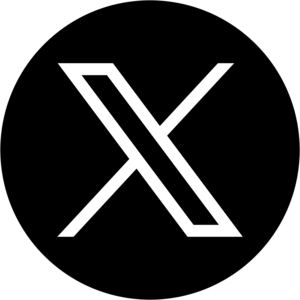 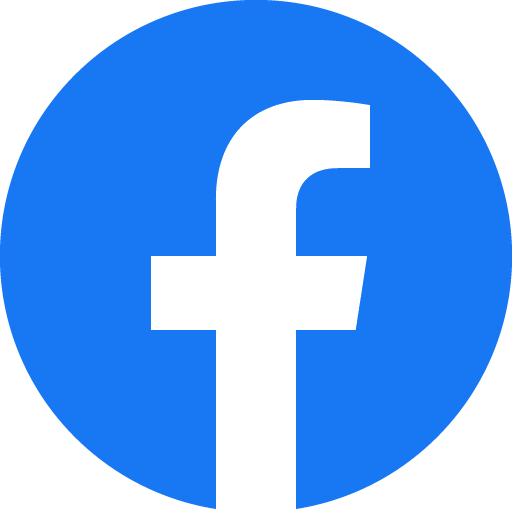 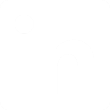 Ipsos B&A
@IpsosBandA
Ipsos B&A
Milltown House, Mount Saint Annes,Milltown, Dublin 6, D06 Y822 
+353 1 205 7500  |  info@ipsosbanda.ie
www.ipsosbanda.ie